Metastatic Breast Cancer: A Medical Update
Jennifer M. Matro, MD
Rena Rowan Breast Center
Abramson Cancer Center
University of Pennsylvania
Overview
What is metastatic breast cancer (MBC)?
Who is at risk?
Subtypes of Breast Cancer
Treatment of MBC
Local v. systemic
Standard of care v. clinical trial
How should I decide on a treatment plan?
What are the current standards and what’s new on the research front?
Where are we headed with future research?
[Speaker Notes: Who? (stats on those being diagnosed at this time)
What is MBC? (understanding MBC)
Subtypes of breast cancer: In order to talk about treatment of MBC, need to know about the different subtypes
Treatment type? Local v. Systemic, standard v. clinical trial
Where are we heading with future research and treatment interventions?]
What is metastatic breast cancer (MBC)?
What is “metastatic breast cancer”?
“Metastatic” = “Advanced” = “Stage 4”

Cells from the original breast cancer have spread outside of the breast and surrounding lymph nodes
New tumors (or “lesions”, “nodules”, “masses”) are evident 
Common sites: bones, organs (liver, lungs), brain, lymph nodes, skin
How does cancer become “metastatic”
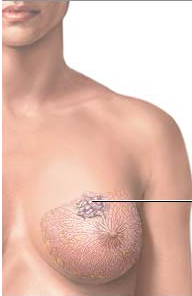 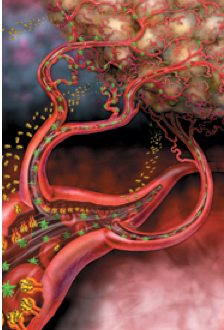 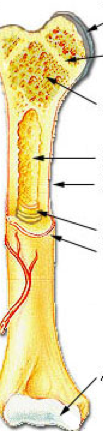 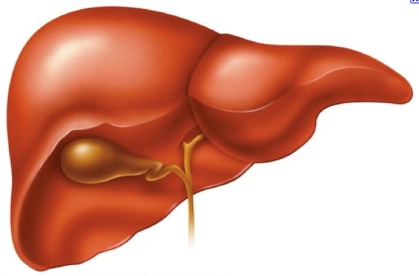 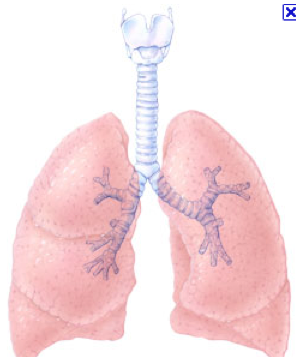 Circulating tumor cell “seeds” can travel to new sites and form tumors
Metastatic breast cancer facts
Most breast cancer patients will never get this
It is highly treatable
People can live with this for many years, with very good quality of life
Who is at risk for mbc?
Breast Cancer: Who?
Breast cancer is the most commonly diagnosed cancer in women and the 2nd most common cause of cancer death
In 2015, 231,840 new breast cancer cases among women
The incidence of new breast cancer cases has declined due to decreased use of post-menopausal hormone therapy
Breast Cancer: Who?
~ 30% of newly diagnosed breast cancer patients will have tumor spread to regional lymph nodes
~ 5% will have metastases at presentation (“de novo”)
Up to 20% of women will develop MBC
MBC: Who?
Higher stage at diagnosis
# of lymph nodes
Tumor size
Triple negative > HER2 positive > Hormone receptor positive
3 main “types” of breast cancer
PR
Hormone-receptor positive (ER+ and/or PR+):  65%
ER
Her2-positive:  20-25%
“Triple-negative” (lacks  all three receptors): 10-15%
MBC by Subtype
TNBC: Younger age, shortest time to metastatic disease (<3years); lung/brain > bone/liver
HER2+: Younger age, shorter time to metastatic disease (<5yr); liver mets more common than HR+; brain common
ER/PR+: Older, lowest risk of metastasis, long disease free interval (can develop >10-20yrs after diagnosis); bone most common
Metastatic breast cancer challenges
Each cancer and patient is unique
Every cancer has multiple mutations or gene copy number alterations
Cancers are heterogeneous
Metastases can be different in different parts of the body
Drug resistance
Cancers can adapt to tolerate therapies
Treatment of Metastatic Breast Cancer
Local v. Systemic
Standard of care v. Clinical trial
Local treatment options
Reserved for areas that need intensive local control for 
Pain, Obstruction, Poor healing, Brain/spinal cord issues

Types:
Radiation
Stereotactic vs. traditional
Surgery

Pros:  Intensive, quick local effect
Cons:  Need to pause treatment to other areas, doesn’t address the need to control spread through the bloodstream
Systemic treatment based on “types” and “targets”
P
Hormone-receptor positive (ER+ and/or PR+)
 Anti-estrogens
 “Targets” of resistance
 Chemotherapy
E
Her2-positive
Anti-Her2 targeted therapy
Chemotherapy
Triple-negative: 
 Chemotherapy
 Looking for new “targets”
What is “targeted therapy”?
Treatments are linked to the biology of the cancer
We identify unique “targets” for the drugs to attack
Treatments have fewer general side effects
Less damage to normal cells (i.e. hair follicles)
Many drugs are oral
Cancer cells have “targets” inside and out
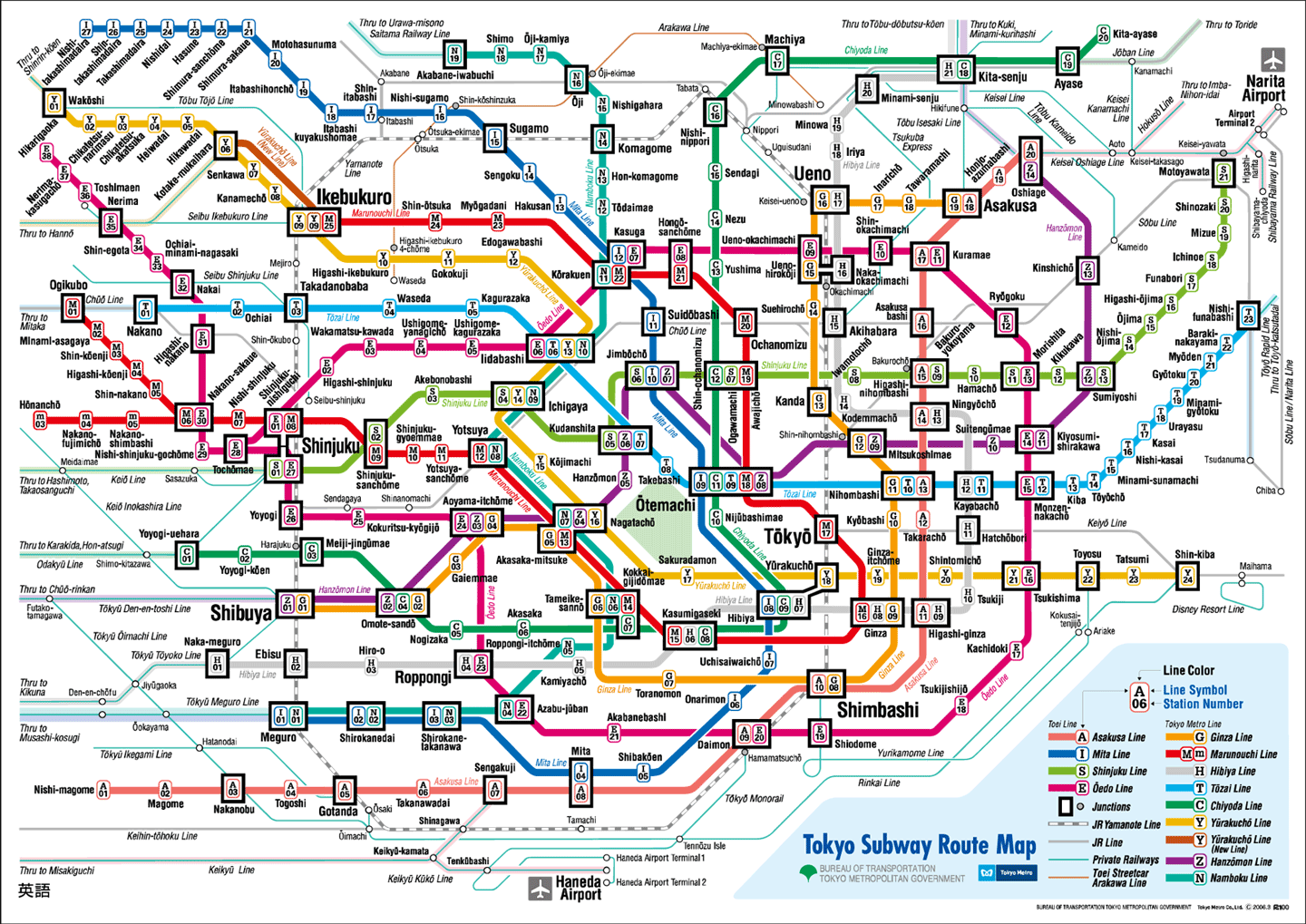 standard of care v. clinical trials?
Overview of clinical trials, drug selection and development
[Speaker Notes: Brief overview of where we are in the treatment of MBC in terms of standard of care and approved therapies. When should you consider clinical trials, and what kind of clinical trial?
Before I discuss the “when” let me first give an overview of clinical trials and drug development broadly, and in cancer drug development specifically
I’ll also discuss some recent advances and “newish” drugs now being incorporated into older/standard therapies]
Drug development in oncology
Drugs are tested in clinical trials
Distinct phases:  I, II, III
Limited to certain stages of disease
Metastatic
Neoadjuvant or adjuvant
Focus on the biology of the tumor
Newest drugs are “targeted to the tumor”
The drug development “pipeline”
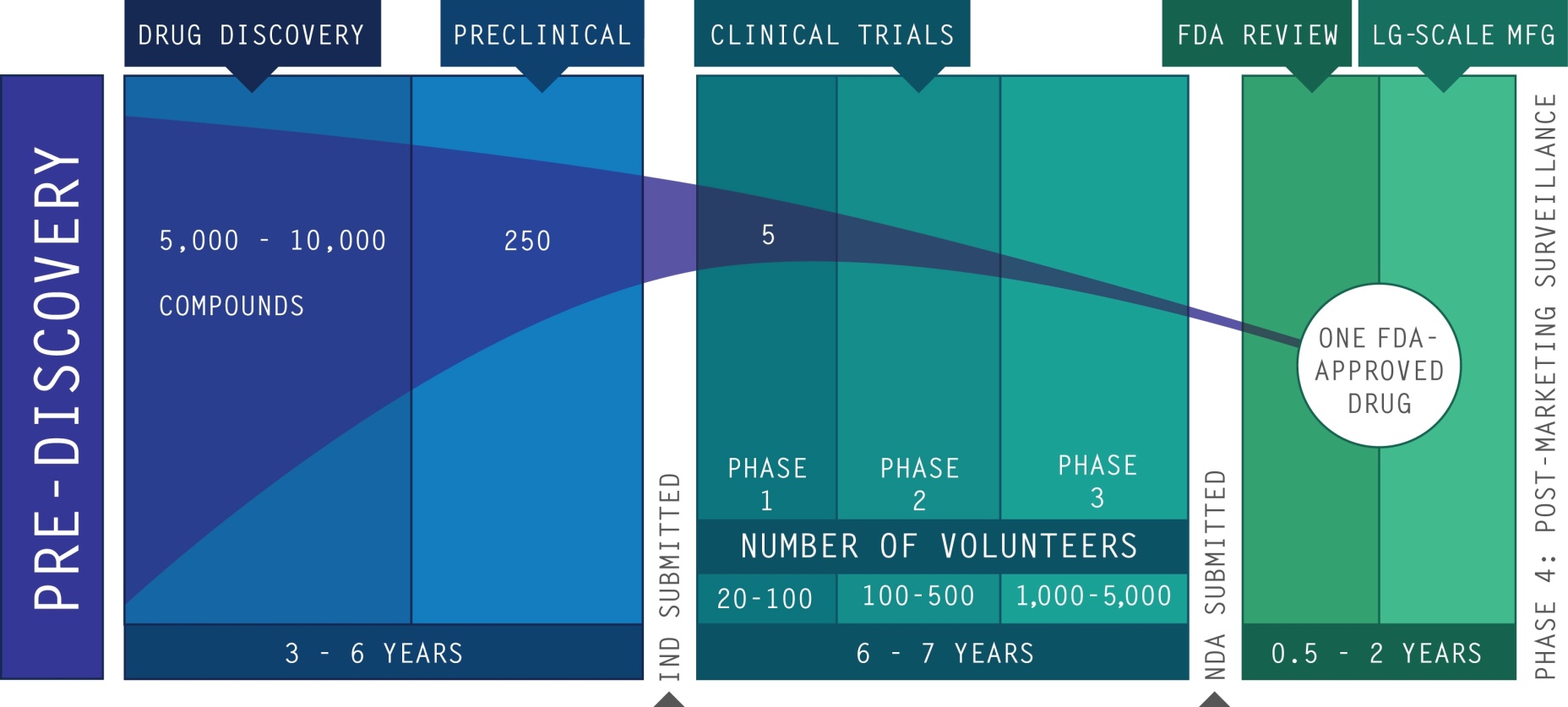 One FDA-Approved Drug - Start to Finish
 10- 15 Years
 1,000 – 6,000 Volunteers
 $1 Billion
Courtesy L. Esserman
P
PI3K
P
P
PI3K
PI3K
P
PI3K
PI3K
PI3K
P
P
PTEN
Bcl-xL
Bcl-2
Bak
Bax
tBid
Novel breast cancer targets
Cell Surface Receptors
IGFR
Her2
EGFR
HER-2
Angiopoietin-1
FasL
VEGF
TRAIL
Tumor Cell
Endothelial Cell
TIE
PIP2
PIP3
Activated
AKT
RAS/RAF
Caspase-2
Block circuits
Protein damage
p53
MEK
mTOR
MDM2
HSP90
DNA Damage
mito
MET
p53
Growth, Translation
DNA Repair
Cell Cycle Arrest
Apoptosis
(Cell turnover)
Metabolism
Angiogenesis (Blood supply)
deciding on a treatment plan
What are the current standards and what’s new on the research front?
Treatment strategy: ER+ or PR+
PR
ER
Anti-Estrogen
Anti-Estrogen + Resistance Target
Chemotherapy
Approved: 
mTor:  Everolimus (Afinitor)
CDK 4/6:  Palbociclib (Ibrance)

Investigational:
JAK/STAT: Ruxolitinib
PI3 Kinase inhibitors
HDAC inhibitors
Tamoxifen
Fulvestrant (Faslodex)
Anastrozole (Arimidex)
Letrozole (Femara)
Exemestane (Aromasin)
[Speaker Notes: Most women have had tamoxifen or an aromatase inhibitor already
New strategies target pathways that circumvent hormone resistance 
Often add targeted agent to hormone therapy]
Afinitor (Everolimus)
Added to Exemestane (Aromasin)
Adds about 6 months of response time
2 separate studies
Side effects:
Mouth sores, anemia, shortness of breath, high blood glucose, fatigue, increased liver enzymes
Palbociclib (Ibrance)
Approved with Letrozole (Femara) in postmenopausal women, first line
Adds 10 months of response time
Side effects: mild lowering of white blood cell count, mild fatigue. ~20% rate of hair thinning
Palbociclib – New indication coming?
PALOMA3 – presented at ASCO 2015
Fulvestrant v. Fulvestrant + Palbo
Post AND PRE menopausal women eligible
Pts had progressed on prior endocrine rx (i.e., not 1st line)
Adding palbo extended treatment response by 5.4 months (9.2 v. 3.8mo)
Side effects: Lowering of white blood cells, fatigue
Treatment strategy: Her2+
Anti-Her2 antibody + / - Chemotherapy
Anti-Her2 small molecule + / - chemotherapy
Anti-Her2 antibody-drug conjugates
Antibodies:
Trastuzumab (Herceptin)
Pertuzumab (Perjeta)
Antibody-drug conjugate:
T-DM1 (Kadcyla)
Small Molecule:
Lapatinib
Approved targeted therapy for Her2+ breast cancer
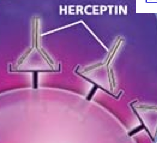 Herceptin:  An antibody that binds the receptor on the outside of the cell
Works best with chemotherapy
Can cause heart damage
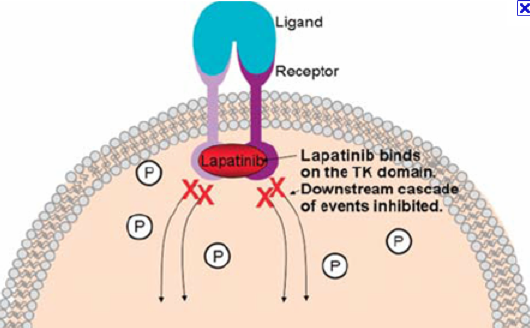 Lapatinib:  a small molecule that blocks Her2 on the inside of the cell
Also best with chemotherapy
Can cause diarrhea and rash
Pertuzumab (Perjeta)
Binds to different spot on the Her2 receptor than Herceptin
Can give both together
Docetaxel + Herceptin + Pertuzumab (CLEOPATRA)
“Unprecedented” benefit – 16 months
Side effects: small impact on blood counts, mild diarrhea
Considered standard first line regimen
T-DM1 (Kadcyla)
Herceptin with a chemo drug bound to it
“Links” chemo to the Her2+ cell
More effective than standard chemo + Lapatinib
Adds >3 months response time
Less toxic 
Given every 3 weeks
Low blood counts, increased liver tests
Very low rate of hair loss (<5%)
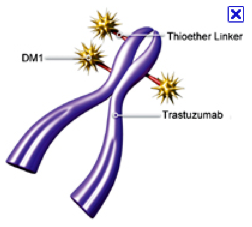 Treatment strategy: “Triple negative”
Lacks ER, PR and Her2 receptors
We don’t know the targets yet, so chemo is main treatment
Lots of important research to find these
Some that have been identified:
PARP inhibitors
Immune-related
Androgen receptor
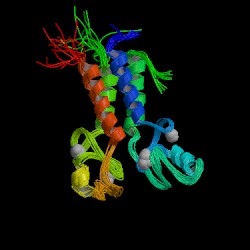 BRCA1  Protein Structure
BRCA1 and BRCA2
Mutations are associated with increased risk of early onset breast and ovarian cancer
80% of  BRCA-1 mutation associated cancers have triple negative features
Lack ability to repair damaged DNA
Image courtesy of Protein Data Bank; http://www.rcsb.org/pdb
PARP inhibitors in “triple negative” breast cancer: current status
No evidence yet that these drugs work in non-BRCA mutated patients
Several agents are being studied
The neoadjuvant setting is being used to understand which tumors might respond
New technologies may make it possible to find tumors where the BRCA and other pathways are “turned off” without mutation
Why join a clinical trial?
Often the only way to get access to promising new drugs
Conducted in a very safe, monitored way
Won’t limit your options for standard treatments later
You will be helping us find a cure for breast cancer
When is a clinical trial appropriate?
No standard options left (in MBC, this is uncommon)
When you can get a standard option “plus”
Placebo v. experimental drug + a standard therapy
Early access to promising new drugs
Where are we heading with future research and treatment interventions?
New targeted therapies for MBC
ER/PR+
Approved: Everolimus, palbociclib
In trials:  
PI3 kinase, HDACi
Cell cycle (CDK4/6)
JAK/STAT 
Her2+
Approved:  Herceptin, Lapatinib, Pertuzumab, T-DM1
In trials: Neratinib
Triple negative:
In trials:  PARP inhibitors, glutaminase inhibitors, immunotherapy

Non-subtype specific:
In trials:
Angiogenesis 
Notch
IGFR
Palbociclib (Ibrance)
Multiple ongoing trials to confirm/extend application
Paloma3 (add to fulvestrant; pre- & post-menopausal) – MBC
PEARL (add to exemestane, compare to capecitabine) - MBC
Adjuvant and post-neoadjuvant trials also underway
Ribociclib (LEE011, Novartis)
Currently in early phase single-agent trials and in combination with exemestane + everolimus
UPCC 06115: “LEE-PAC” - LEE011 + paclitaxel
Opening to patients this fall
Entinostat
HDAC inhibitor
Given breakthrough drug status by FDA based on phase 2 data of survival advantage
Phase 3 trial in combination with exemestane currently open (ECOG E2112) – males also eligible
JAK/STAT Pathway Inhibitors
UPCC 02112 (JAKEE): Exemestane + Ruxolitinib
ER/PR+, endocrine rx resistant
UPCC 12114: Capecitabine +/- Ruxolitinib
1:1 randomized to placebo
TNBC or ER/PR positive, HER2 negative
Up to 2 prior chemo regimens, any number of prior endocrine therapy allowed
Must have elevated C Reactive Protein (CRP)
Now open for patients
Immunotherapy
Not currently approved for breast cancer – but being studied
UPCC 40914 “RadVax”
Pembrolizumab (Keytruda) – a PD-1 inhibitor + Radiation
UPCC 45914 – phase I
Nivolumab + Abraxane (nab-paclitaxel)
Her2 negative; 2nd line
Both currently open
How to find a clinical trial that is right for you
Talk to your doctor
Contact our clinical trials center 
1-855-216-0098
Look on the web
www.oncolink.com lists the trials at Penn
www.cancer.gov/clinicaltrials has all the trials in the country
https://www.breastcancertrials.org has a great breast cancer trial matching service
Questions?
Thank you!